Echolocation
Sound bounces off of solid objects
Listen for echoes
Echolocators listen for the sounds bouncing back
Most produce their own sounds (such as clicks) and listen for them to come back.
People do this subconsciously
Locating sounds
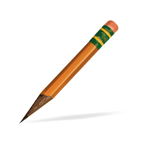 Listen for the delay
The delay tells the brain how far away an object is.  

If one ear hears it first, then it knows the object is on that side.

This is how dolphins and bats know how far away their prey is!
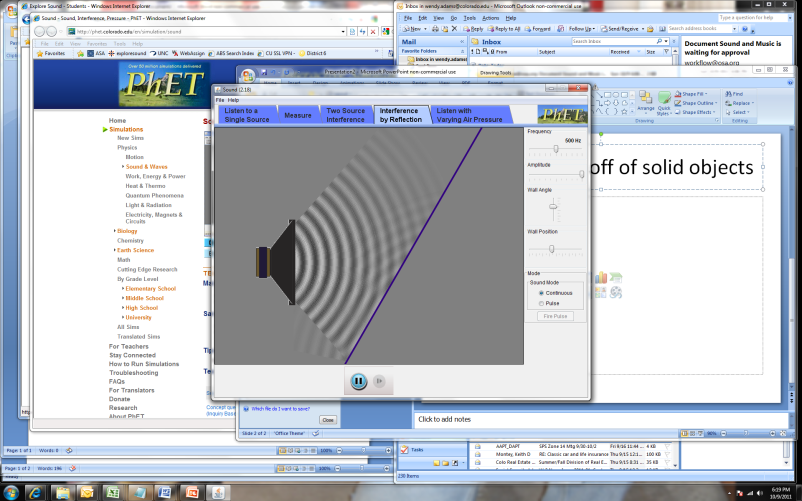 Speed of Sound
4.8 seconds to travel a mile in air
1.1 seconds to travel through water
¼ of a second to travel through solids
What did you hear?
How was the sound in the railing different from the sound you heard through the air?

When you moved further from the source (rock) of the sound, how did the sound change?
Elephants
Did you know that elephant babies often hang out up to a mile or so from their moms?  Elephants can communicate reliably up to a mile and a half apart and they can tell how far away the other elephant is by the frequency range (pitches) of sound!  For example, if two elephants are close together, all sounds from low to high will be heard.  If they are very far apart, only the high parts of the sound that was made will make it to the listener.
Acousticians
Architectural acousticians
Instrument makers
Concert hall designers
Speech scientist
Hearing specialist
Medical acoustics 
Animal bioacousticians
Underwater acousticians
Career Profiles
Read a career profile
Each person in the group describes their scientist to the rest of the group.